Expertise and Memory
[Speaker Notes: Returning to educational psychology, we now discuss what distinguishes expertise from earlier stages of learning, how expertise can be helpful and harmful, and then describe concept maps, a tool that can help expose expertise.]
How are experts different?
Experts:
Can jump directly from problem to solution
Can have expert blind spot
Can switch between representations
Better at diagnosis
Local driving around city:
Driving to grocery store on ‘autopilot’, can revise journey plan
Leaves out an important detail giving directions
Can use street names or landmarks for directions
Can help direct lost friends
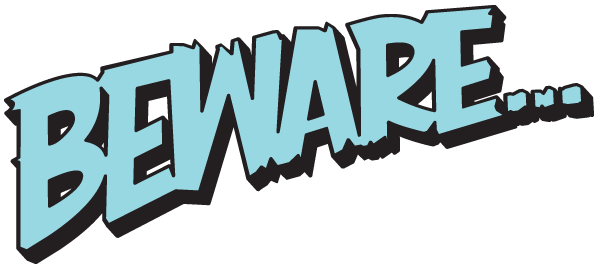 [Speaker Notes: We’ve seen differences between novices and competent practitioners – but how do experts differ from these?

3 – Expert mathematicians ability to switch between algebraic and geometric views

Experts:
It’s not knowing more facts! CompPracs can memorise lots of facts, but no improvement
It’s about more connections between facts – imagine as a graph with facts as nodes and relationships as arcs
 - their mental models are much more densely connected]
Concept Maps
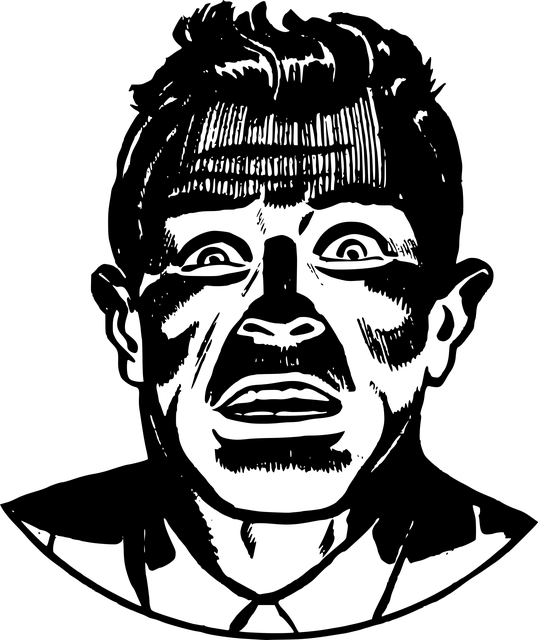 Much blind spot!
Very not good!
So passive dismissive adjective!
Many confusion!
THE J WORD
[Speaker Notes: The ‘J word’ signals to the learner that the instructor thinks their problem is trivial and by extension that they therefore must be stupid for not being able to figure it out.]
Concept Maps
Start with some concepts…
Concept Maps
Start with some concepts…
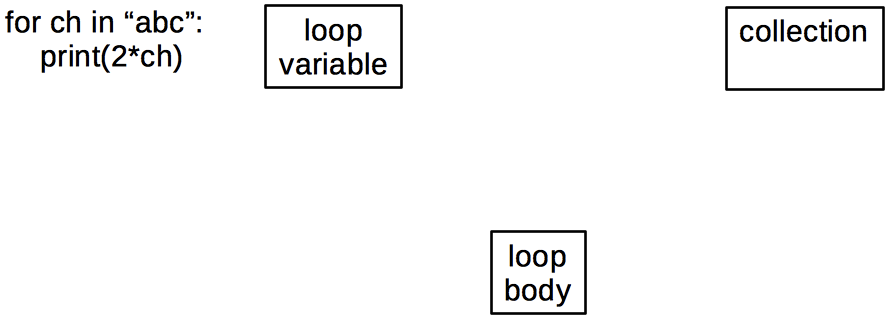 Concept Maps
Add key relationships…







There are 6 things here, not 3!
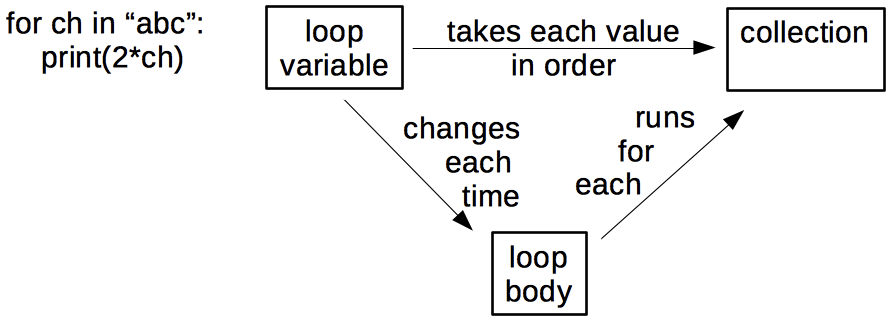 [Speaker Notes: Note we’re being conscious of how many things we need to teach]
Concept Maps
Add 2 facts to show what is usually true…







That’s 8 things – good size for teaching episode!
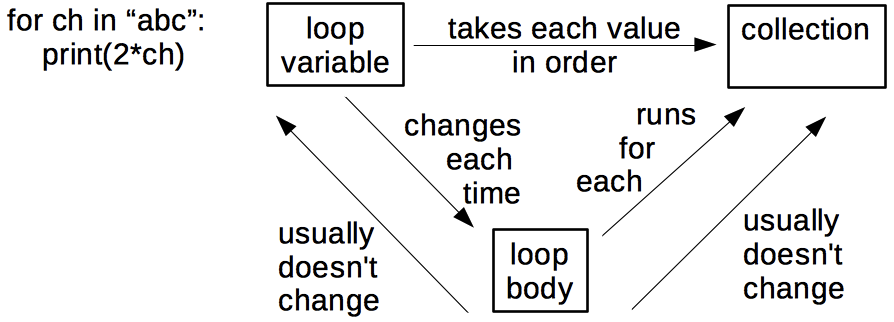 Other Examples
Array Math
Conditionals
Input and Output
Lists and Loops
[Speaker Notes: Array Math: shows you clearly what you need to teach first (scalars, arrays, loops)
Conditionals: elegant! Path from top left to bottom right (in order have a conditional piece of code, need to do middle bits, can pick paths through this for teaching)
Input and Output: shows what needs to perhaps be taught in another lesson – dependencies on other materials]
Exercise
Create a hand-drawn concept map for something you would teach in 5 minutes
Same subject you used for your MCQ?

Swap with partner, review each other’s maps
Do they present concepts or surface detail?
Which relationships in partner’s map do you consider concepts and vice versa?
[Speaker Notes: 30 mins]
The Wonderful World of Concept Maps
Can be used for many lesson-related things
Help solo design of lessons
Aid communication with fellow lesson designers
Communication with learners
And other things!
Sketching out concepts for presentations or papers
Project team meeting!
Concept maps externalise cognition
[Speaker Notes: Communication with learners: show the route of what they will learn!

Useful formative assessment technique
 - But not in lessons
 - Useful in weekly lectures]
Seven Plus or Minus Two
Read the following list and try to memorise it:

Cat, apple, ball, tree, square, head, house, door, box, car, king, hammer, milk, fish, book, tape, arrow, flower, key, shoe
Memory Test
Which ones can we remember?
[Speaker Notes: Memory serial position effect: most likely to recall the first and last items in a list]
Memory
Two layers to human memory
Long-term or persistent memory – unbounded, slow
Short-term or working memory – faster, small


Important in programming
Important in teaching

This is why concept maps are so useful
Memory can hold 7 ± 2 items for a few seconds